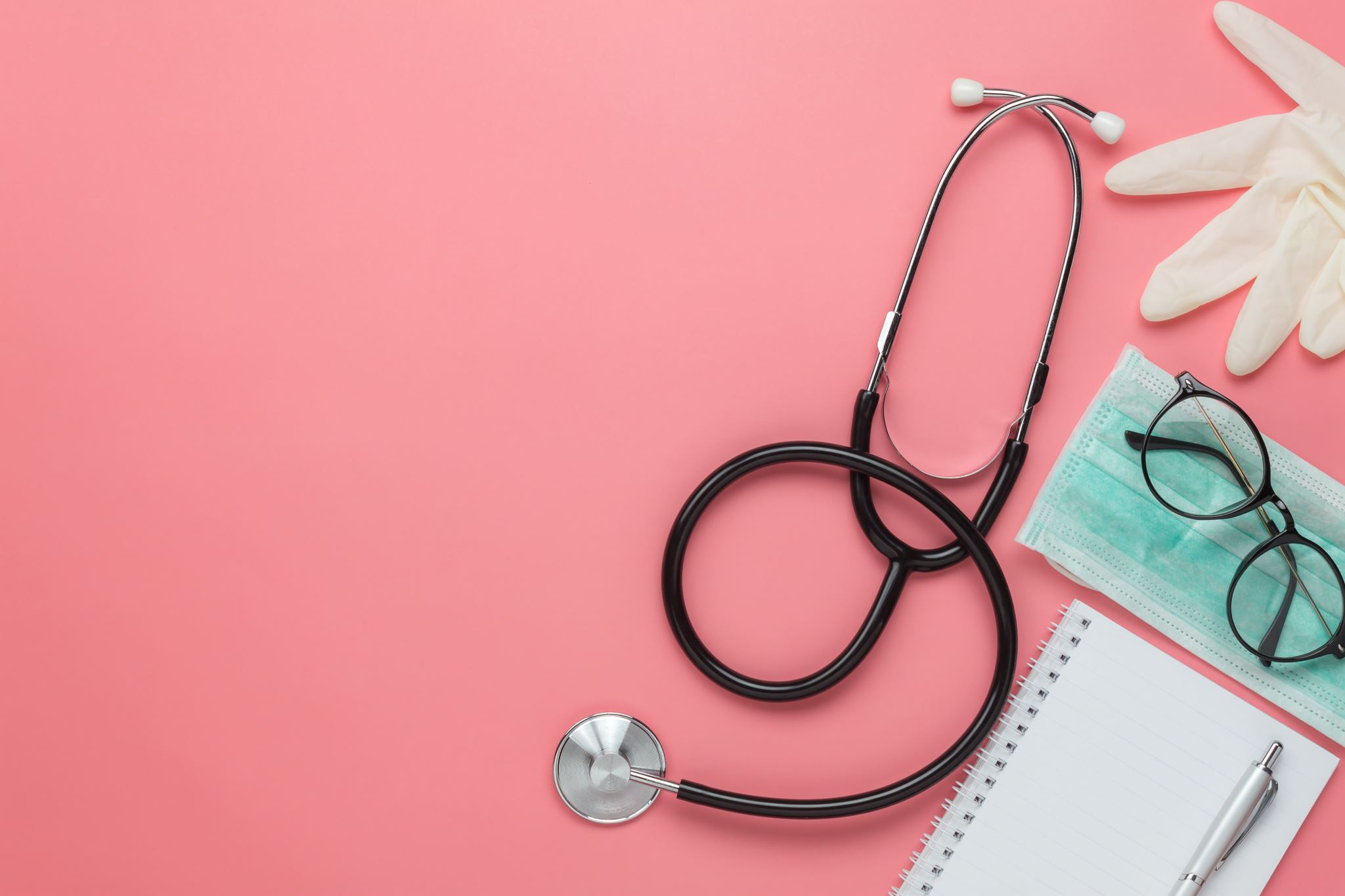 Povinnost mlčenlivosti a její prolomení
Zdravotnické právo 		listopad 2021
PrF MU
Listina základních práv a svobod
Nedotknutelnost osoby a jejího soukromí je zaručena. Omezena může být jen v případech stanovených zákonem. (čl. 7 LZPS)
Každý má právo na ochranu před neoprávněným shromažďováním, zveřejňováním nebo jiným zneužíváním údajů o své osobě. (čl. 10 LZPS)
Úmluva o lidských právech a biomedicíně
Ochrana soukromí a právo na informace
Každý má právo na ochranu soukromí
ve vztahu k informacím o svém zdraví. (čl. 10)
Zákon o zdravotních službách ( 372 / 2011 Sb.)
Osobní rozsah mlčenlivosti
Věcnýrozsah mlčenlivosti
Zdrojeformainformací
Za porušení povinné mlčenlivosti se nepovažuje
zajištění návaznosti poskytovaných ZS 
zproštění mlčenlivosti pacientem / zák. zástupcem 
údaje sdělované na základě právních předpisů  bez souhlasu pacienta
pro potřeby trestního řízení způsobem stanoveným právními předpisy
plnění zákonem uložené povinnosti překazit / oznámit spáchání trestného činu
skutečnosti sdělované poskytovatelem, zdrav. pracovníkem, JOP         v nezbytném rozsahu pro ochranu vlastních práv, vč. řízení příslušné komory
pacient může určit osoby nebo vyslovit zákaz poskytovat informace o zdravotním stavu kterékoliv osobě kdykoliv po přijetí do péče
zákaz se nepoužije na podávání informací, popřípadě na sdělování údajů, které mohou být sděleny    bez souhlasu pacienta                podle tohoto zákona nebo jiných právních předpisů
záznam do ZD
Zproštění mlčenlivosti pacientem
pečující osoby
zdravotní stav / povaha onemocnění pacienta
osoby blízké
aktuální zdravotní stav
v zájmu ochrany jejich zdraví
po smrti pacienta
osoby, které přišli s pacientem do styku
rozhodné pro ochranu jejich zdraví
Údaje sdělované      na základě ZoZS
Oprávnění nahlížení do ZD
soudní znalci ve zdrav. oborech 
orgán ochrany veřejného zdraví
hodnocení kvality, bezpečí, klin. audity 
Veřejný ochránce práv
Evropský výbor pro zabránění mučení  a nelidskému či ponižujícímu zacházení  
inspektoři – inspekce klinic. hodnocení léčivých přípravků 
pacientský souhrn – zdrav. pracovníci poskytovatele jiného státu EU prostř. příslušného národ. kontaktního místa
osoby získávající způsobilost k výkonu povolání zdrav. pracovníka, JOP a pedagogové
pacient, zákonný zástupce / opatrovník 
osoby určené pacientem, zák. zástupcem, opatrovníkem, pěstoun, jiná pečující osoba
osoby blízké zemřelému pacientovi
zdravotničtí a jiní odborní pracovníci
další zaměstnanci poskytovatele
správní orgán (přezkoumání lékař.  posudku, převzetí ZD, kontrola)
zdravotní pojišťovny
pro účely sociálního zabezpečení
SÚKL, SÚJB
NZIS
Ohlašovací povinnost / informace na vyžádání
Veřejný ochránce práv
Jiní poskytovatelé ZS, etická komise 
ČLK, ČStK
Ministerstvo zdravotnictví
NZIS
krajské úřady
ministerstva obrany, vnitra, spravedlnosti
Obecní úřad obce s rozšířenou působností
Úřad pro civilní letectví
…další
Orgány činné v trestním řízení 
Orgány soc. práv. ochrany dítěte
Matrika
Zdravotní pojišťovny
Orgány veřejného zdraví 
Soud v civilním řízení
Celní úřad
Státní ústav pro kontrolu léčiv
Státní úřad pro jadernou bezpečnost
Správa sociálního zabezpečení
Zaměstnavatelé pacientů
Úřad práce (Inspektorát práce)
Orgány činné            v trestním řízení(§ 8/1,5 TŘ)
Nepřekažení trestného činu (§ 367 TZ)
Neoznámení trestného činu(§ 368 TZ)
Policie ČR / státní zastupitelství
vydání a odnětí věci
podání vysvětlení
osoby hledané / pohřešované
totožnost neznámé mrtvoly
vyšetření na návykovou látku 
držitel zbraně
nevěrohodnost receptu
poskytnutí ZS pacientovi v trestu domácího vězení
výslech svědka se zákonnou povinností mlčenlivosti
informace o „spolu“pacientech
… další
Sankce za porušení povinnosti mlčenlivosti
Děkujiza pozornost
.